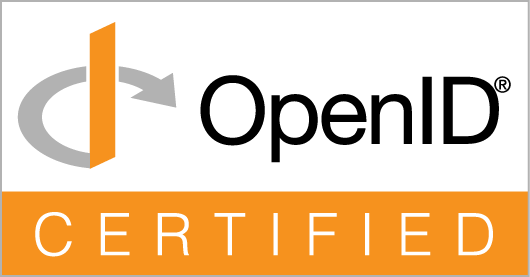 OpenID Certification
September 30, 2019
Michael B. Jones
Identity Standards Architect – Microsoft
What is OpenID Certification?
OpenID Certification enables OpenID Connect and FAPI implementations to be certified as meeting the requirements of defined conformance profiles
An OpenID Certification has two components:
Technical evidence of conformance resulting from testing
Legal statement of conformance
Certified implementations can use the “OpenID Certified” logo
What value does certification provide?
Technical:
Certification testing gives confidence that things will “just work”
No custom code required to integrate with implementation
Better for all parties
Relying parties explicitly asking identity providers to get certified
Business:
Enhances reputation of organization and implementation
Shows that organization is taking interop seriously
Customers may choose certified implementations over others
OpenID Connect Certification Profiles
Now OpenID Connect certification profiles for:
Basic OP and Basic RP
Implicit OP and Implicit RP
Hybrid OP and Hybrid RP
OP Publishing and RP Using Configuration Information
Dynamic OP and Dynamic RP
Form Post Response Mode for OP and RP
New: Third party-initiated login for OP and RP
New: Logout OP tests in pilot mode
New Connect Certification Profiles
Third Party Initiated Login for OPs and RPs
Be one of the first to certify for these profiles!
Four logout profiles for OPs and RPs being developed
RP-Initiated Logout
Session Management Logout
Front-Channel Logout
Back-Channel Logout
Logout tests in alpha release
https://new-op.certification.openid.net:60000/
https://new-rp.certification.openid.net:8080/
Let’s go over these tests during IIW
FAPI Certification Status
Financial-grade API (FAPI) implementations now being certified
FAPI Part 2 OP certification launched in April 2019
Nine implementations certified to date
New: Financial-grade API Client Initiated Backchannel Authentication Profile (FAPI-CIBA) launched in September 2019
One implementation certified to date
FAPI Part 2 RP certification tests soon to be ready to test
Connect OP Certifications
OpenID Provider certifications at https://openid.net/certification/#OPs
323 profiles certified for100 implementations by80 organizations
Recent additions:
Akamai, Authlete, Chinese Academy of Sciences, Curity, Grab Taxi, IBM, Micro Focus, OGIS-RI, Oxyliom, Filip Skokan, Trivore
Each entry link to zip file with test logs and signed legal statement
Test results available for public inspection
Connect RP Certifications
Relying Party certifications at https://openid.net/certification/#RPs
65 profiles certified for26 implementations by18 organizations
Recent additions:
IBM, Ping Identity, Filip Skokan
FAPI OP Certifications
FAPI OP Certifications at https://openid.net/certification/#FAPI_OPs
13 profiles certified for9 implementations by9 organizations
Recent additions:
Actual banks!
FAPI-CIBA OP Certifications
FAPI-CIBA OP Certifications at https://openid.net/certification/#FAPI-CIBA_OPs
3 profiles certified for1 implementation by1 organization
Recent additions:
Authlete first to certify
A Very International Effort
European programmers developed and operate the certification test suites:
Roland Hedberg, Sweden
Joseph Heenan, UK
Serkan Özkan, Turkey
Tomas Pazderka, Czech Republic
Filip Skokan, Czech Republic
Hans Zandbelt, Netherlands
OpenID Connect leadership also very international:
Nat Sakimura, Japan
John Bradley, Chile
Michael Jones, United States
Use of Self-Certification
OpenID Certification uses self-certification
Party seeking certification does the testing
(rather than paying a 3rd party to do the testing)
Simpler, quicker, less expensive, more scalable than 3rd party certification
Results are nonetheless trustworthy because
Testing logs are made available for public scrutiny
Organization puts its reputation on the line by making a public declaration that its implementation conforms to the profile being certified to
How does OpenID Certification work?
Organization decides what profiles it wants to certify to
For instance, “Basic OP”, “Config OP”, and “Dynamic OP”
Runs conformance tests publicly available at https://op.certification.openid.net/ or https://rp.certification.openid.net/ or https://www.certification.openid.net/
Once all tests for a profile pass, organization submits certification request to OpenID Foundation containing:
Logs from all tests for the profile
Signed legal declaration that implementation conforms to the profile
Organization pays certification fee (for profiles not in pilot mode)
OpenID Foundation verifies application is complete and grants certification
OIDF lists certification at https://openid.net/certification/
What does certification cost?
Not a profit center for the OpenID Foundation
Fees there to help cover costs of operating certification program
Member price
$500
Non-member price
$2500
New profiles in pilot mode are available to members for free 
Costs described at https://openid.net/certification/fees/
Example Testing Screen
Log from a Conformance Test
Certification of Conformance
Legal statement by certifier stating:
Who is certifying
What software
When tested
Profile tested
Commits reputation of certifying organization to validity of results
How does certification relate tointerop testing?
OpenID Connect held 5 rounds of interop testing – see http://osis.idcommons.net/
Each round improved implementations and specs
By the numbers: 20 implementations, 195 members of interop list, > 1000 messages exchanged
With interop testing, by design, participants can ignore parts of the specs
Certification raises the bar:
Defines set of conformance profiles that certified implementations meet
Assures interop across full feature sets in profiles
Can I use the certification sites forinterop testing?
Yes – please do!
The OpenID Foundation is committed to keeping the conformance test sites up and available for free to all
Many projects using conformance testing for regression testing
Once everything passes, you’re ready for certification!
Test software is open source Python using Apache 2.0 license
Some projects have deployed private instances for internal testing
Available as a Docker container
Favorite Comments on OpenID Certification
Eve Maler – VP of Innovation at ForgeRock
“You made it as simple as possible so every interaction added value.”
Jaromír Talíř – CZ.NIC
“We used and still are using certification platform mainly as testing tool for our IdP. Thanks to this tool, we have fixed enormous number of bugs in our platform an even some bugs in the underlying library.”
Brian Campbell – Distinguished Engineer at Ping Identity
“The process has allowed us to tighten up our implementation and improve on the already solid interoperability of our offerings in the OpenID Connect ecosystem.”
William Denniss – Google
“We have built the RP tests into the continuous-integration testing pipeline for AppAuth.”
Certification Won Two Awards in 2018
Identity Innovation Award
European Identity Award
What’s next for OpenID Certification?
Additional Connect profiles being developed:
Third Party Initiated Login to exit pilot mode
RP-Initiated Logout, Session Management, Front-Channel Logout, Back-Channel Logout
Refresh Token Behaviors
Additional FAPI profiles being developed:
FAPI-CIBA OP just launched
FAPI RP
FAPI-CIBA RP
Certification for additional specifications is anticipated:
E.g., HEART, MODRNA, iGov, EAP, etc.
Call to Action
Certify your OpenID Connect and FAPI implementations now
Help us test the new tests
Join the OpenID Foundation and/or the OpenID Connect working group
Where can I learn more?
Certification instructions and current results:
https://openid.net/certification/
Frequently asked questions:
https://openid.net/certification/faq/

My blog:
http://self-issued.info/
Or drop me an e-mail:
mbj@microsoft.com